Alibaba steers the Philippines towards a cashless revolution
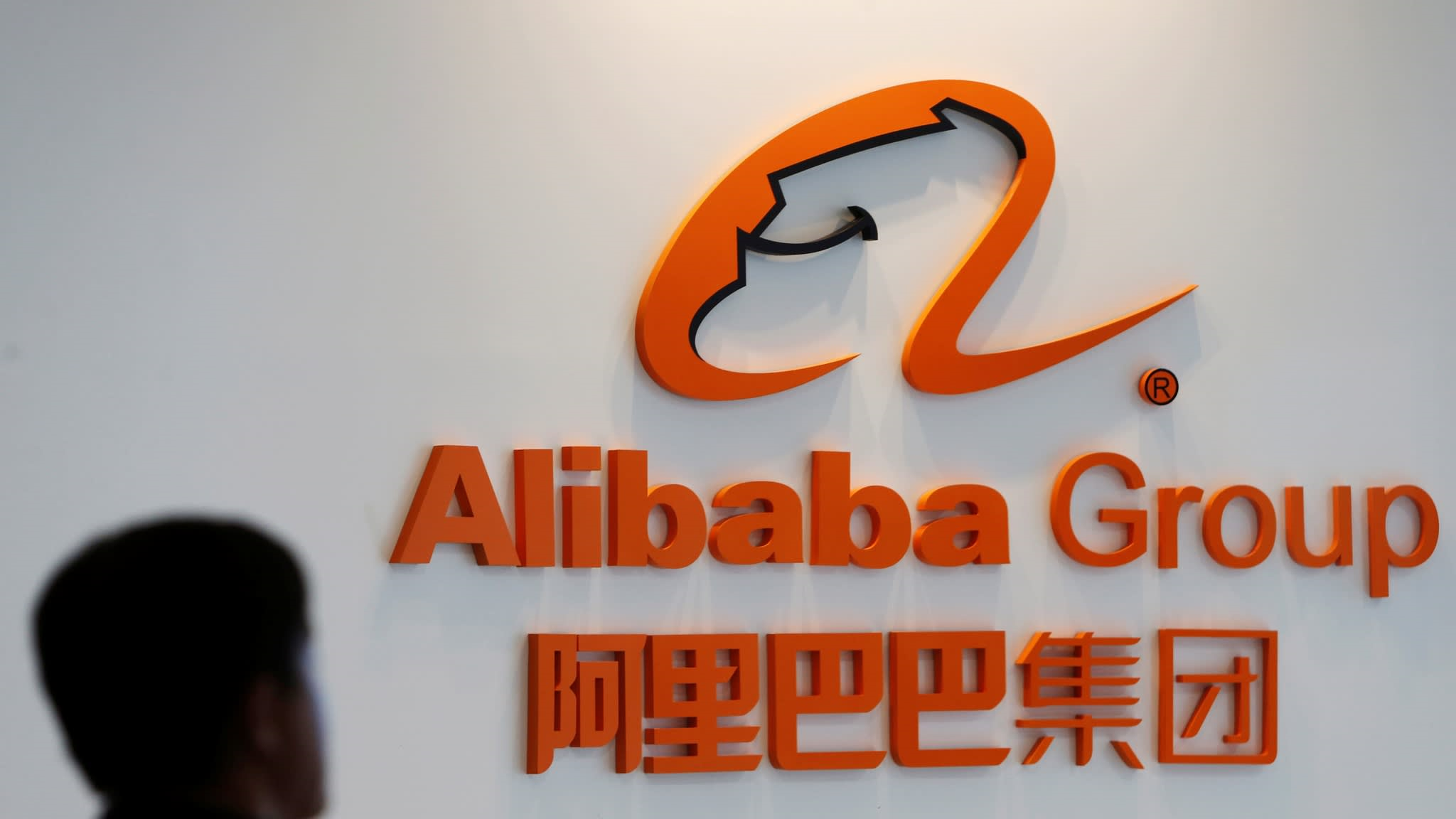 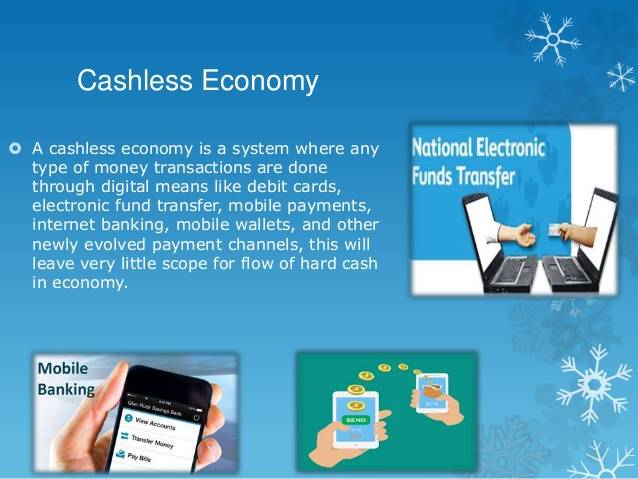 مجموعة شركات علي بابا تقود الفلبين نحو ثورة غير نقدية
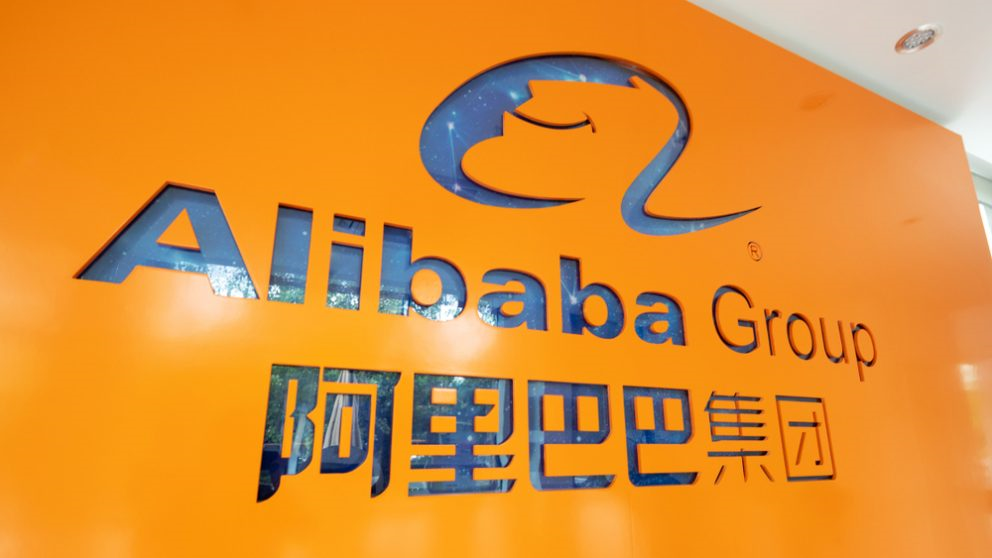 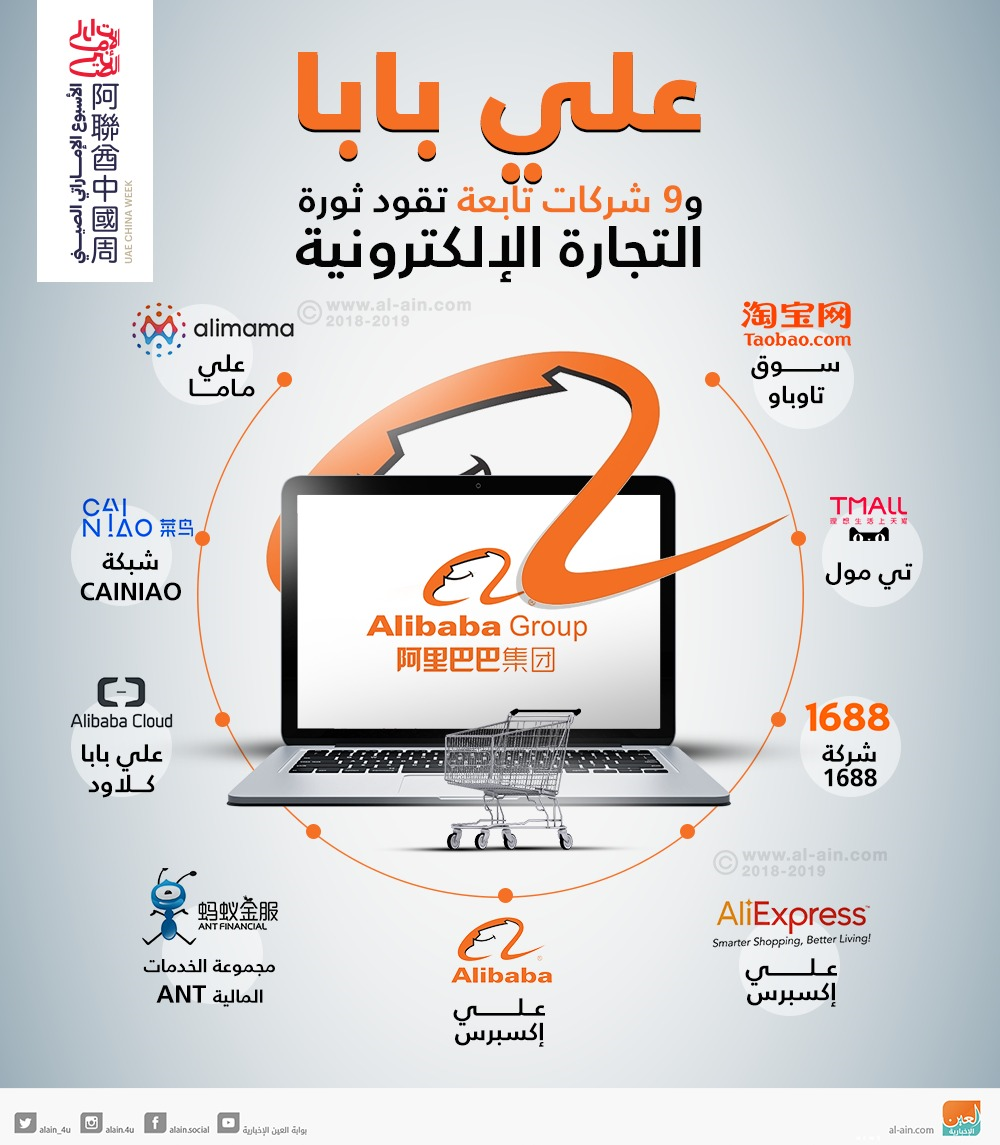 Alibaba has shaped the digital economy in China. Its finance arm, Ant Financial, leads the digital payment trend. It now sets its sights on the
Philippines to usher in a new cashless society.
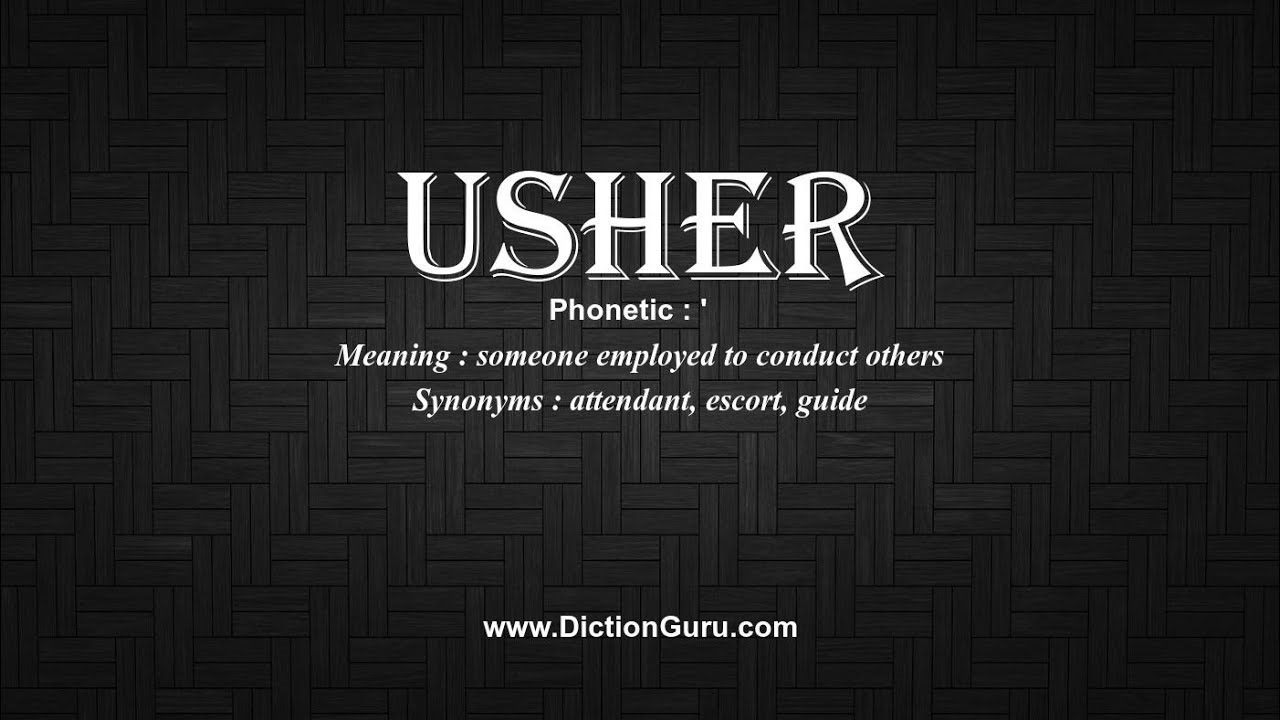 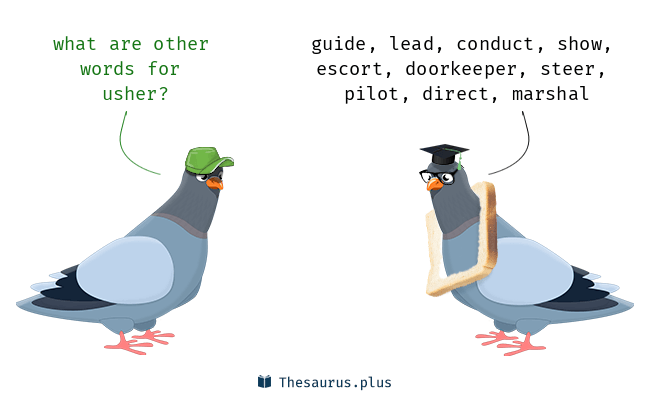 رسمت مجموعة شركات علي بابا شكل الاقتصاد الرقمي في الصين. وتقود شركتها الفرعية  المالية (انت فاينانشل) التوجه نحو  المدفوعات الرقمية. وتوجه انظارها الان  صوب الفلبين لادخال مجتمع جديد غير نقدي فيها.
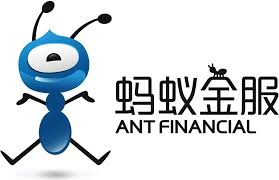 Filipinos are ready to embrace a cashless society. Visa takes a Consumer Payment Attitudes Survey every year. The 2016 results showed that 57% of Filipinos preferred cashless payment methods. It rose from 46% in 2015.
الفلبينيون مستعدون لاحتضان / لتقبل مجتمع غير نقدي. تجري شركة فيزا مسحًا لمواقف مدفوعات المستهلك سنويا. وأظهرت نتائج عام 2016 أن 57 ٪ من الفلبينيين يفضلون طرق الدفع غير النقدية. وسجلت هذه النسبة ارتفاعا عن النسبة التي سجلتها  في عام 2015 والتي بلغت 46 ٪.
71% of Filipinos also shopped online at least once a month, compared to 60% in 2015. The e-commerce sector in the Philippines is also strong. It enjoys healthy annual year-on-year growth of 30%.
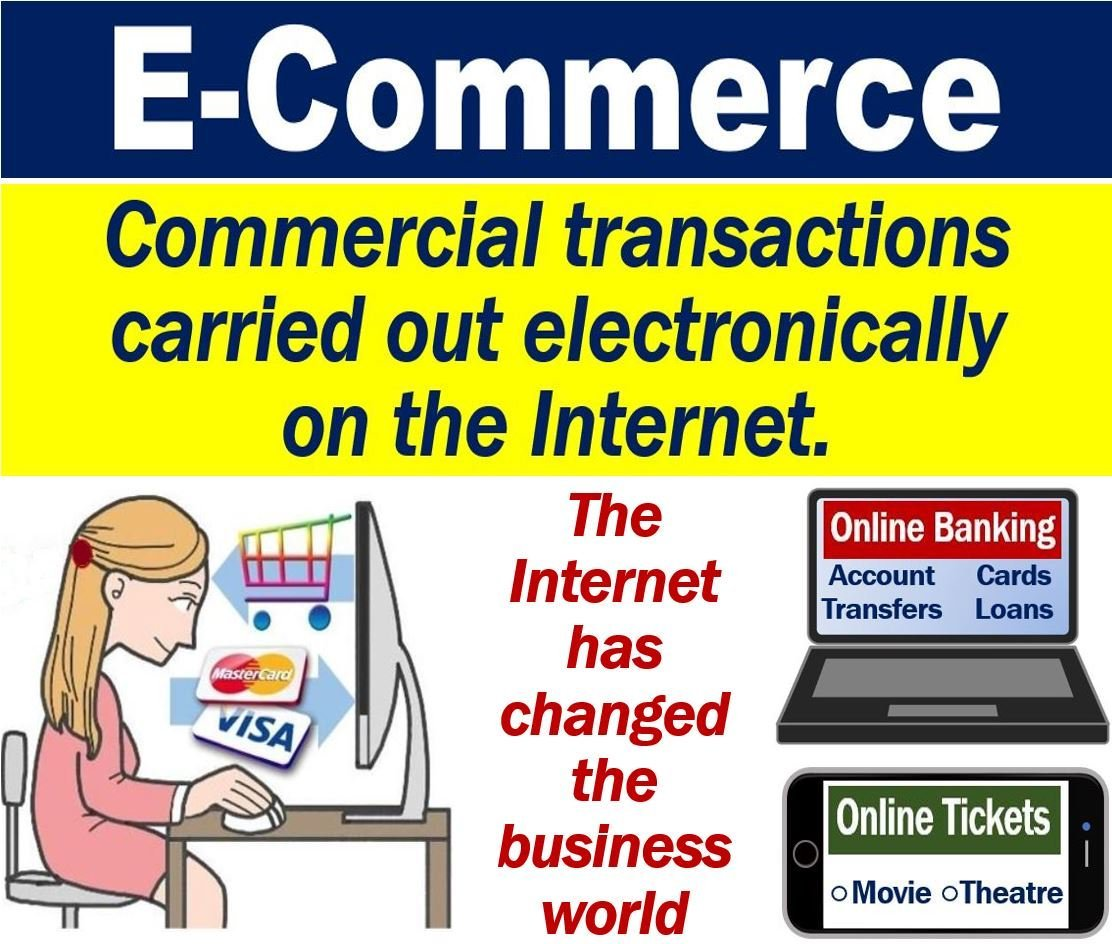 كما يتسوق 71% من الفلبينيين عبر الإنترنت مرة واحدة في الأقل شهريًا ، مقارنةً بـ 60٪ في عام 2015. ويذكر ان قطاع التجارة الإلكترونية في الفلبين قوي هو الاخر، اذ شهد نموا سنويا سليما / متعافيا بنسبة 30٪.
The public and the government are both already willing to go cashless. However, there are still practical problems to address. Internet connectivity in the Philippines, for example, is bad. The Philippines ranked 74th out of 77 countries for internet speed.
ويذكر ان عامة الشعب والحكومة على حد سواء على استعداد بالفعل للتحول نحو مجتمع غير نقدي. ومع ذلك ، لا تزال هناك مشكلات عملية تتطلب معالجتها. فالاتصال بالإنترنت في الفلبين  على سبيل المثال سيء.واحتلت الفلبين المرتبة الرابعة والسبعين من أصل سبع وسبعين دولة  في سرعة الإنترنت.
The Philippines has a population of 103 million. Alibaba is keen to explore the untapped digital market in the Philippines. Alibaba will provide the financial technology solutions to build a cashless society. It will help develop e-commerce infrastructure by building marketplaces and strengthening logistics.
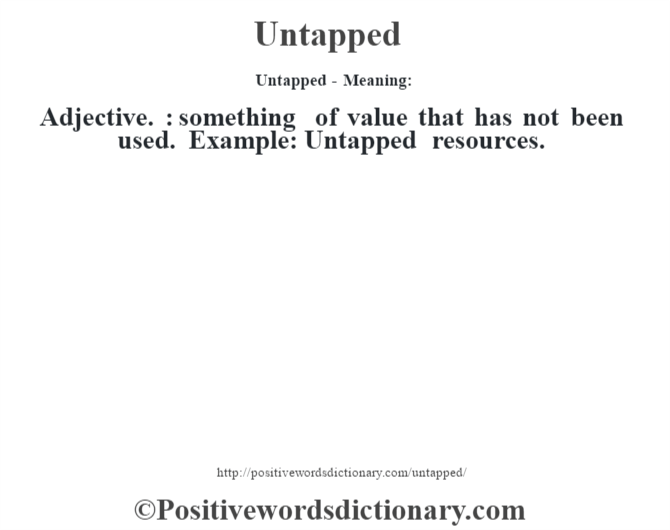 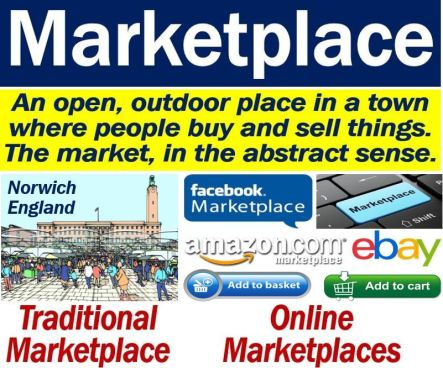 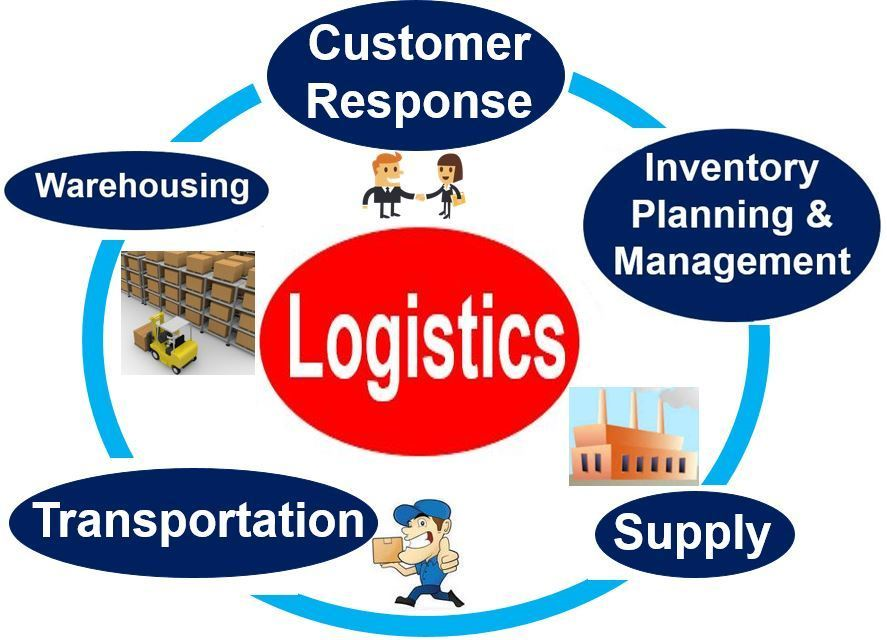 يبلغ عدد سكان الفلبين 103 مليون نسمة. وتحرص مجموعة شركات علي بابا على استكشاف السوق الرقمية غير المستغلة في الفلبين. وسوف توفر حلول التكنولوجيا المالية لبناء مجتمع غير نقدي. وسوف تساعد في تطوير البنية التحتية للتجارة الإلكترونية من خلال بناء الأسواق وتعزيز الخدمات اللوجستية.
Digital payments can improve the transparency and efficiency of payment flows. The government can trace all transactions. It will thus help curb corruption. A digital payment system can also help detect fake beneficiaries.
ويمكن للمدفوعات الرقمية ان تحسن شفافية وكفاءة تدفقات الدفع. ويمكن للحكومة تتبع جميع التعاملات. وذلك سوف يساعدها في كبح / القضاء على الفساد. ويمكن لنظام الدفع الرقمي أيضًا المساعدة في الكشف عن المستفيدين المزيفين.
Ushering in a cashless economy helps both the Philippines and Alibaba. Alibaba faces fierce competition in the near-saturated domestic market in China. It is now striving to explore overseas markets.
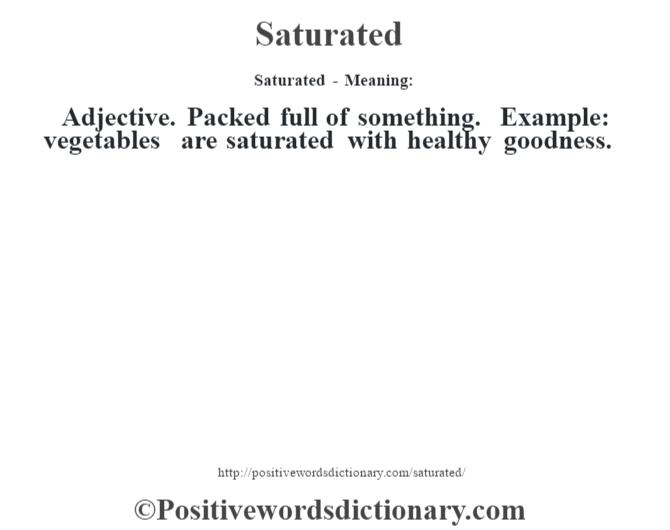 يساعد الدخول في اقتصاد غير نقدي كل من الفلبين ومجموعة شركات علي بابا. وتواجه الشركة منافسة شرسة في السوق المحلية شبه المشبعة  / المتخمة في الصين. وتسعى جاهدة الآن لاستكشاف الأسواق الخارجية.
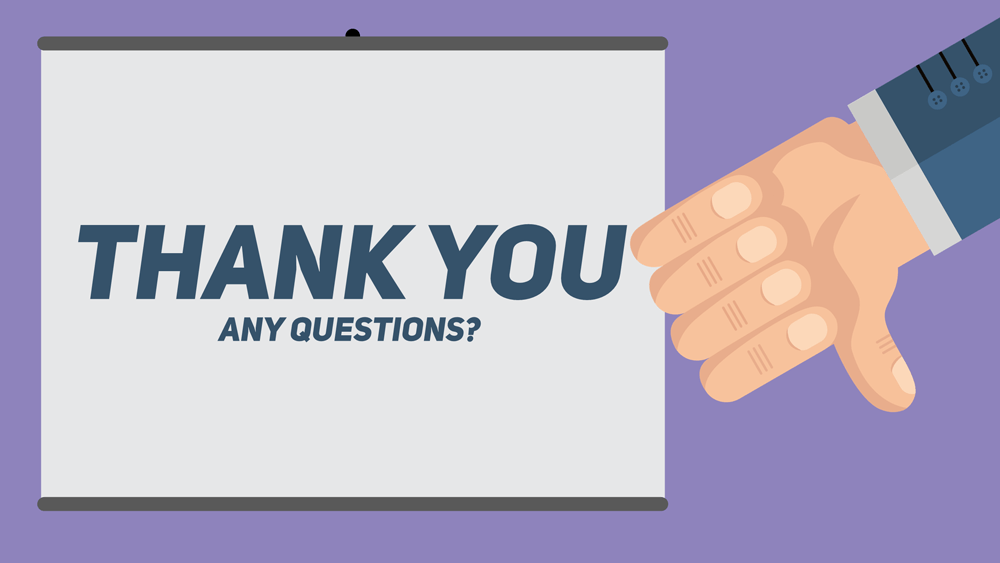